Проект Здравствуй летоПимашова Н. В.
Цель проекта:Формирование у детей знаний о сезонных явлениях живой и неживой природы. Создание комфортных условий для оздоровления детей, укрепления физического и психического здоровья дошкольников
Задачи проекта:1. Учить детей отмечать летние изменения в природе; 2. Учить детей передавать образы в продуктивной деятельности;3. Формировать у детей умения слушать и понимать художественное слово;4. Учить детей экспериментировать;5. Формировать у детей представления о взаимосвязи природы с человеком;6. Учить детей видеть необыкновенную красоту природы и радоваться окружающему миру; 7. Развивать наблюдательность, творческое воображение, представления об окружающем мире, произвольную память и внимание;8. Воспитывать у детей интерес и бережное отношение к природе;9. Обогащать словарь детей новыми словами.
Формы работы с детьми:1. Беседы с детьми с целью выявления у детей знаний о лете. 2. Чтение и заучивание стихотворений, потешек, загадок о лете с рассматриванием иллюстраций, картин о лете;Формы работы с родителями:- консультация; - папки – передвижки;- домашнее творческое задание.
Проект творческий  срок  реализации 03.06 – 15.07 2019участники: дети 2 младшей группы, родители, воспитатели
Проблема проекта:Дети, которые только-только начинают познавать окружающий мир, имеют небольшие представления о природных явлениях живой и неживой природы, в том числе и о лете. Младший возраст – это возраст «почемучек». Именно в этом возрасте у детей чаще всего возникают вопросы – почему и зачем? В беседах дети не могут сами ответить на многие вопросы, например: Что происходит в природе летом? Зачем нужно солнышко? Откуда появляются лужи? Для чего нужен дождик? В целях формирования у детей знаний о сезонных явлениях природы был разработан данный проект.
Большую часть времени  дети проводили на свежем воздухе
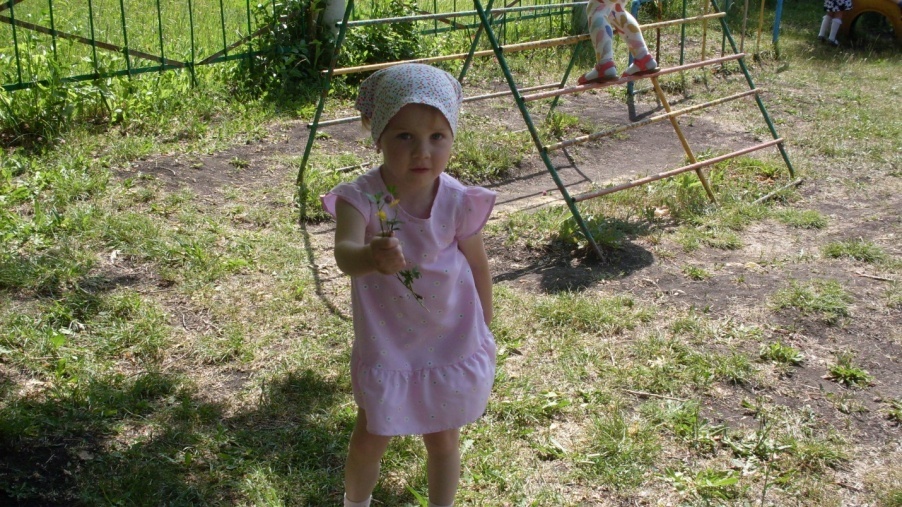 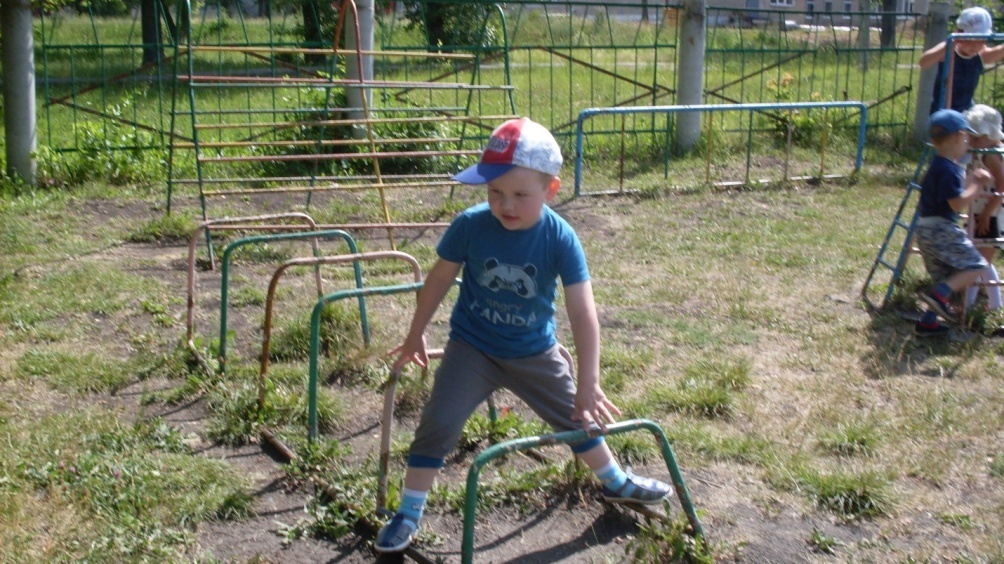 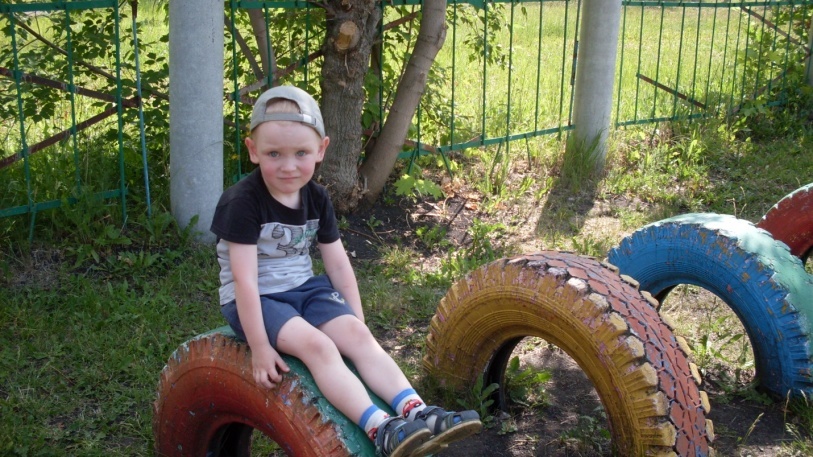 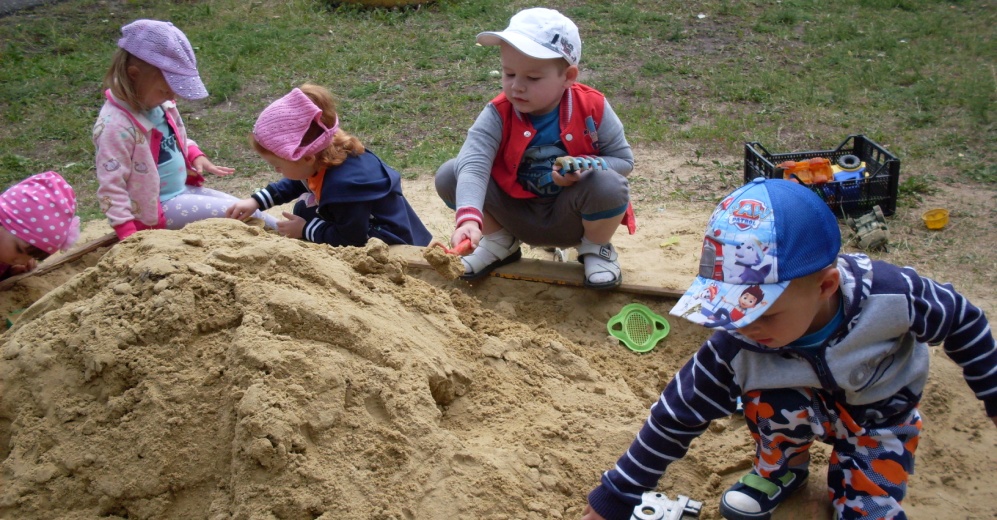 Физкультурные занятия любимое дело
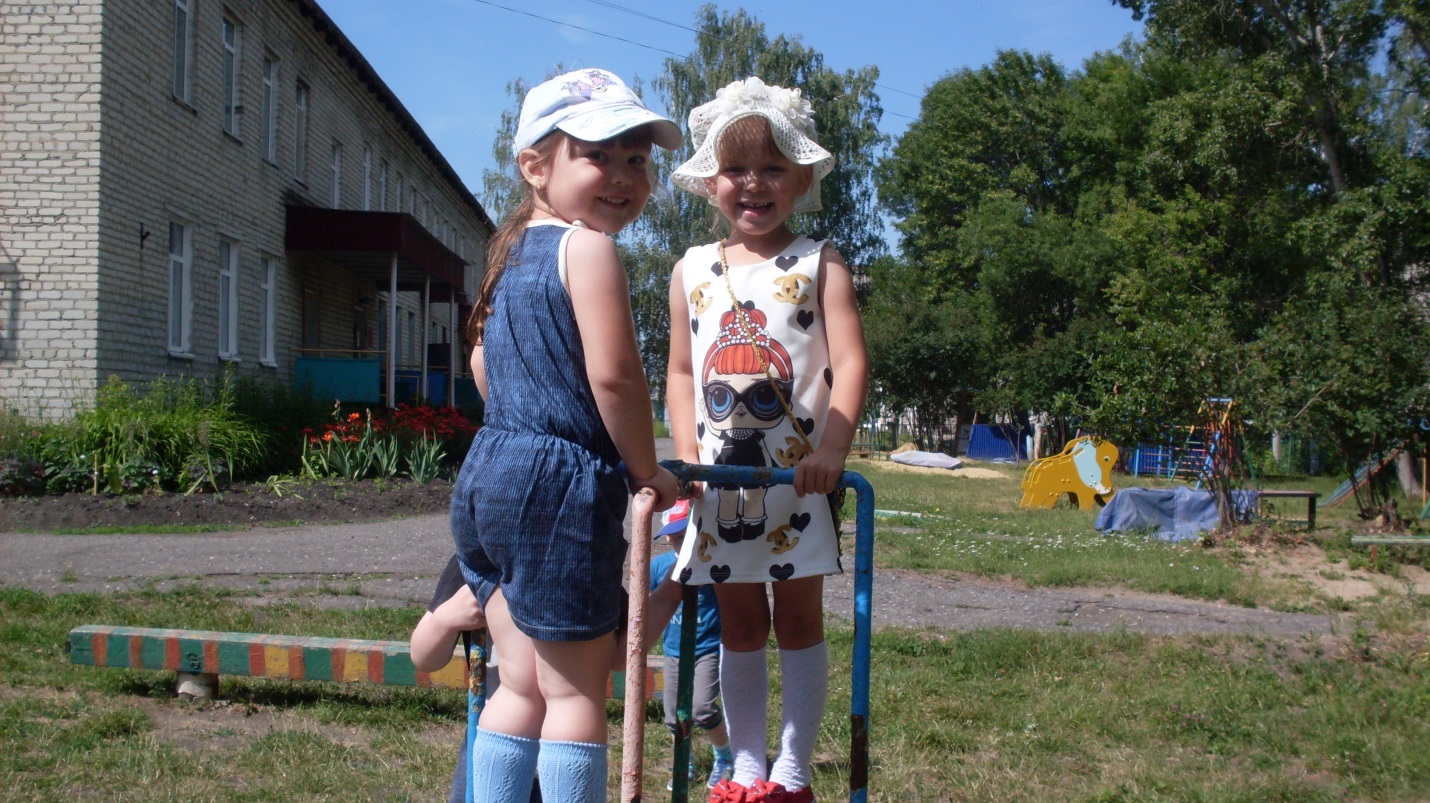 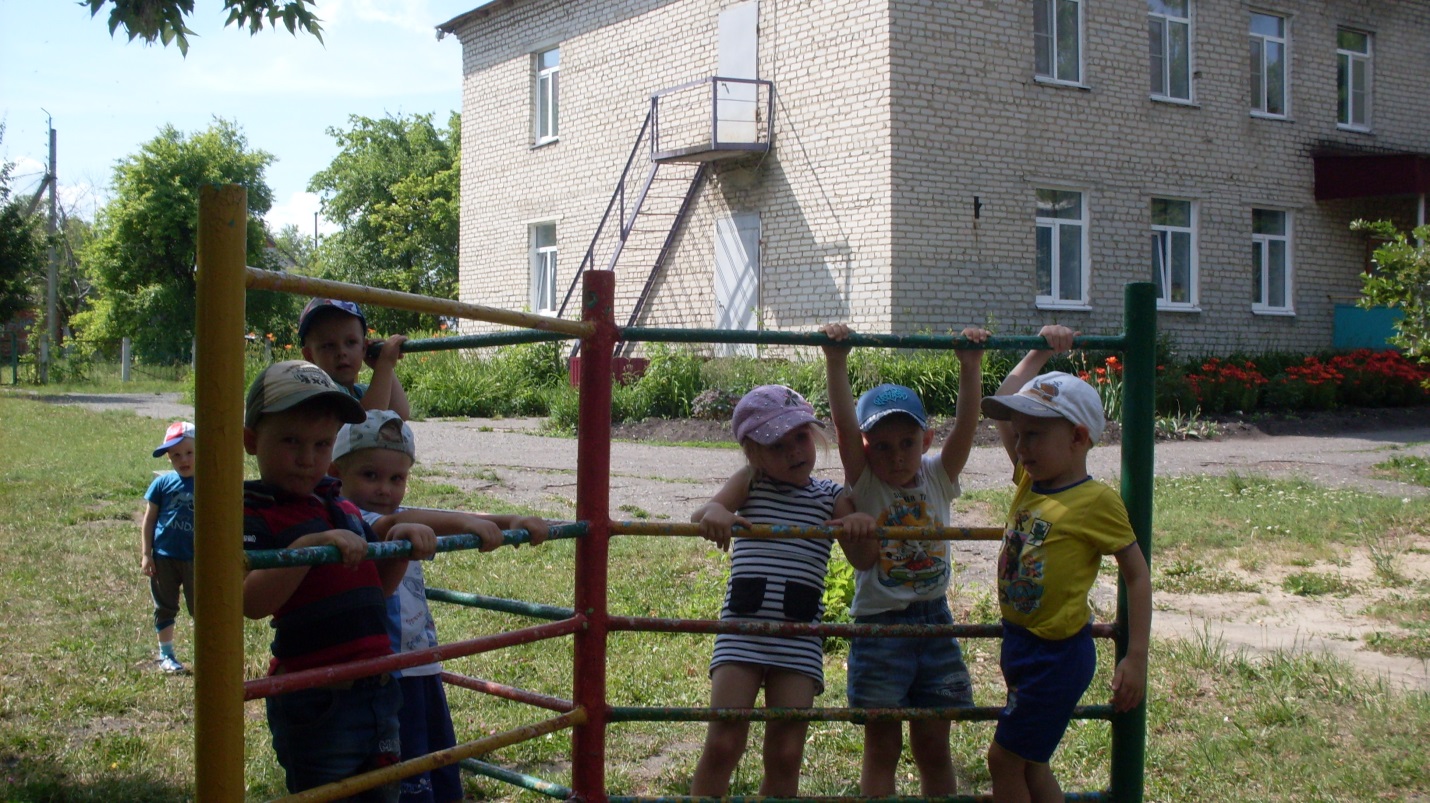 рисуем
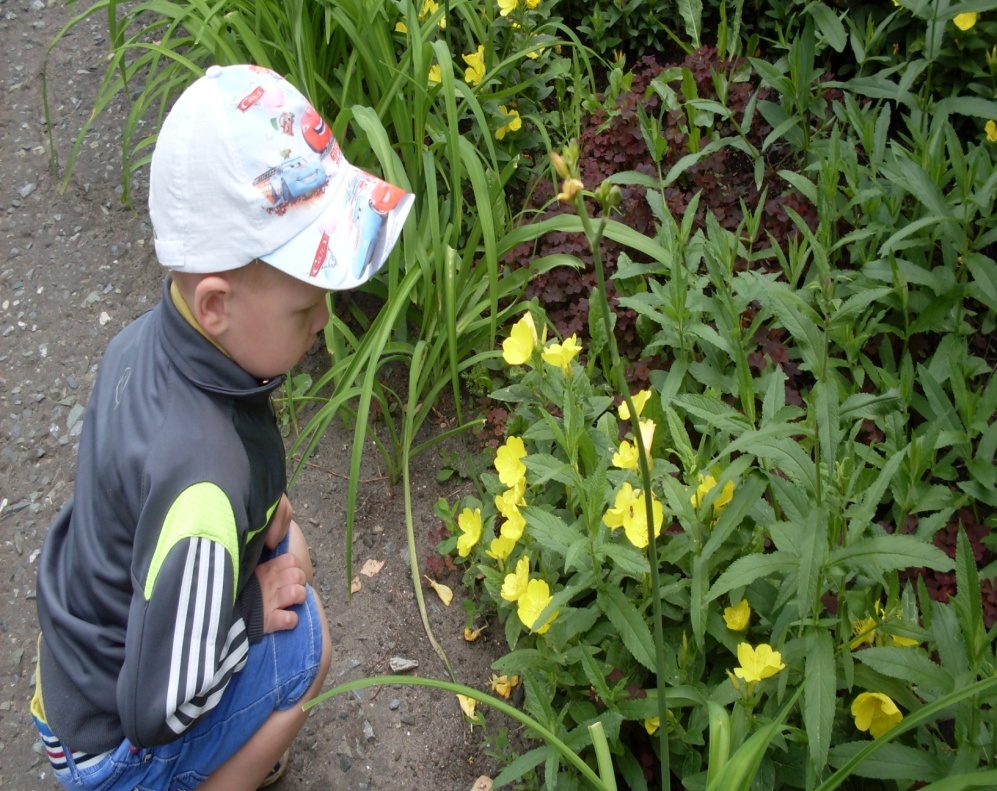 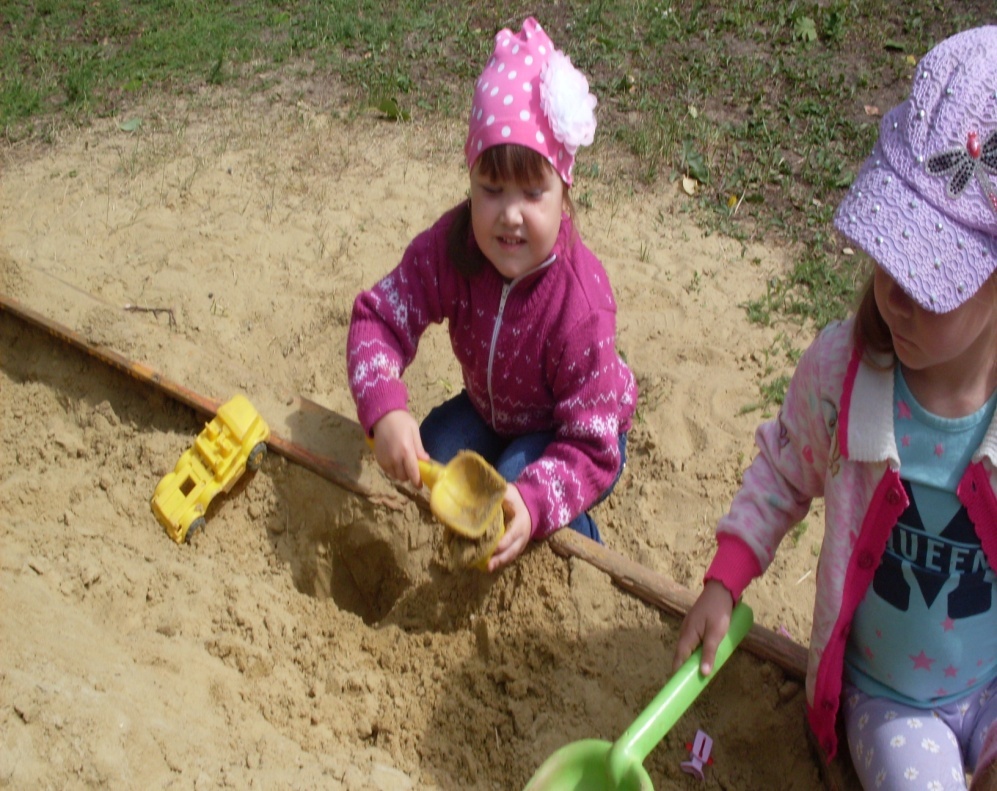 Занятия детей в свободное время
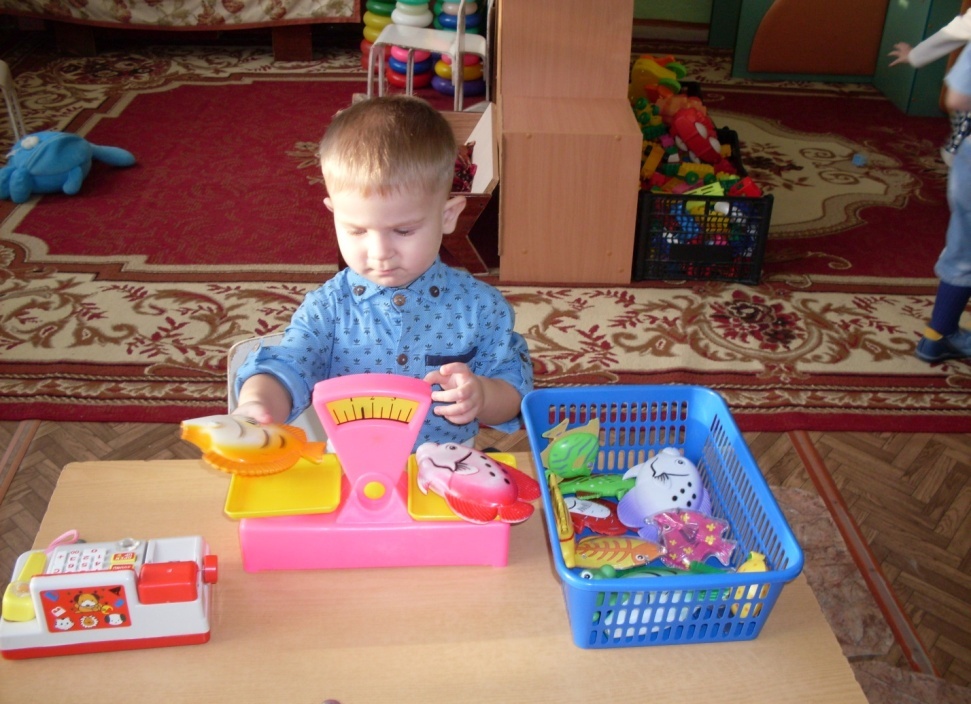 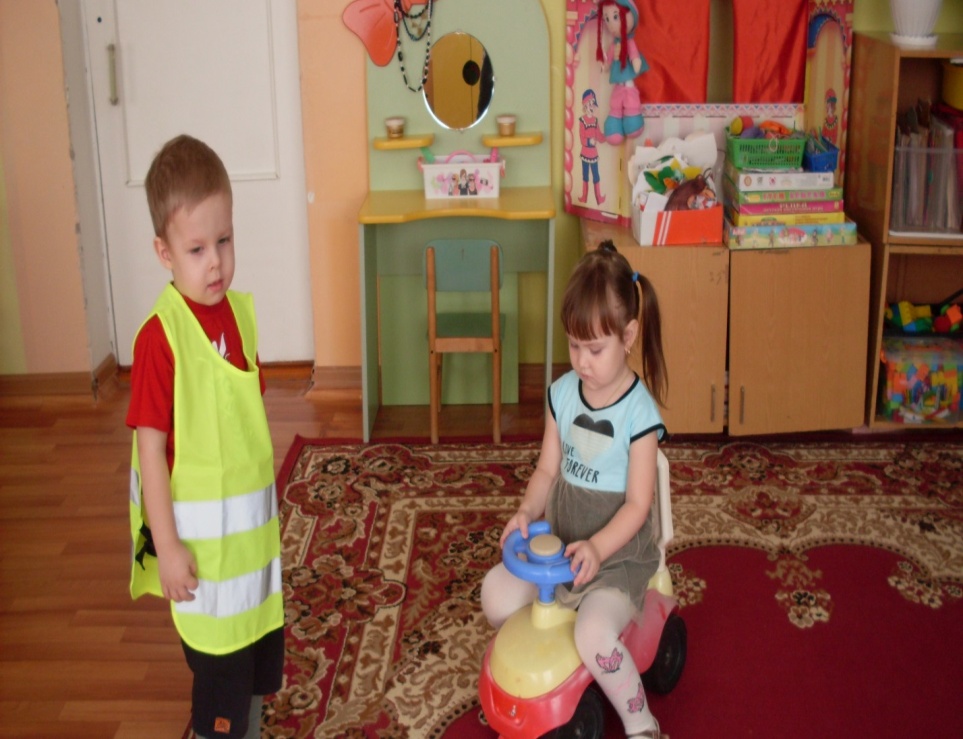 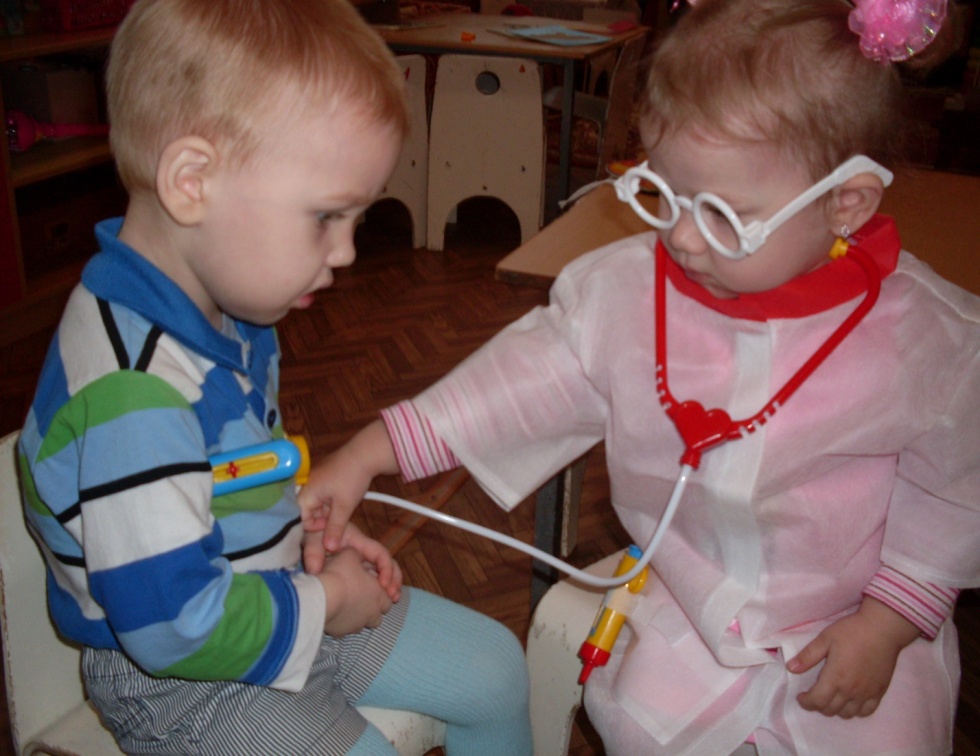